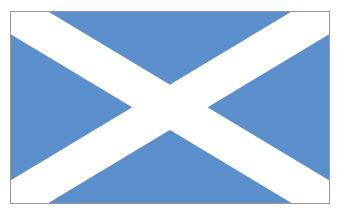 Highland Games
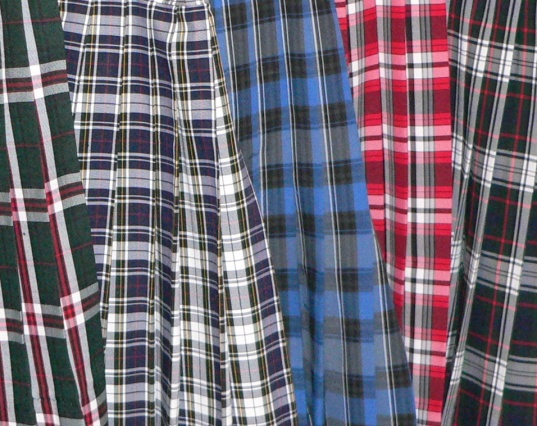 Bagpipers
Bagpipers
Competitions
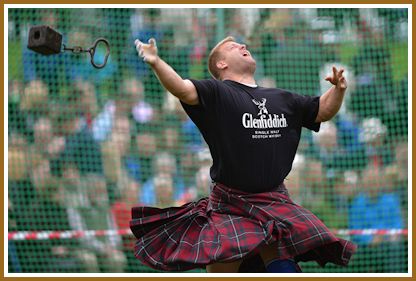 Hammer Throw
Shot Put
“Tug of War”
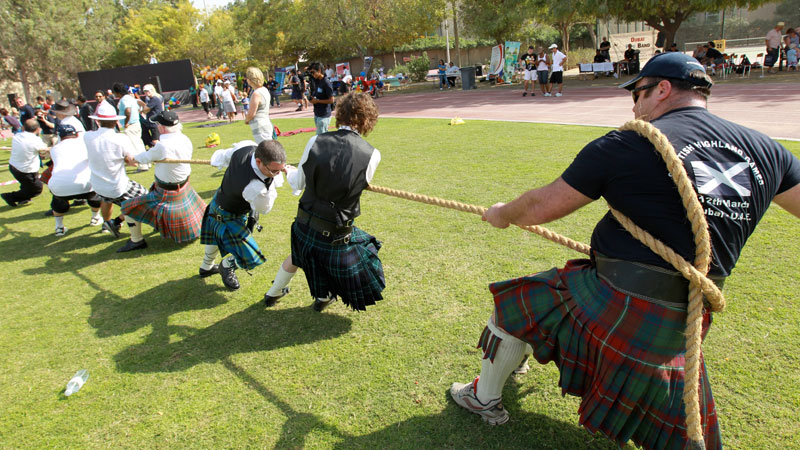 Tossing the caber
Dancing competitions
The Queen’s Family
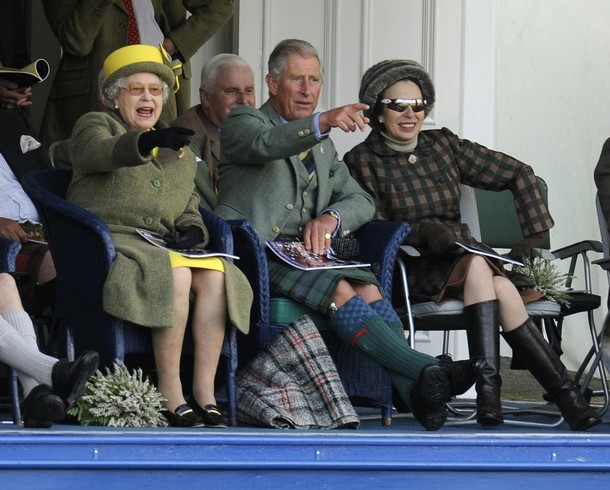